INTERVENTION ENSI CAEN
16-01-2020
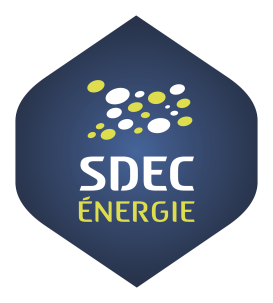 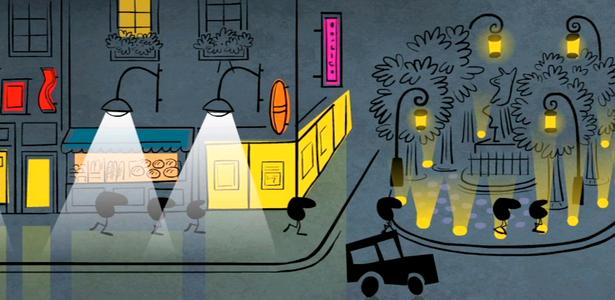 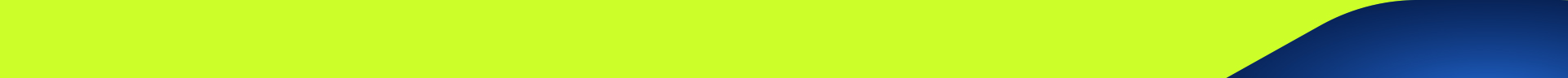 SDEC éNERGIE – SYNDICAT DéPARTEMENTAL D’éNERGIES DU CALVADOS  - SDEC-ENERGIE.FR
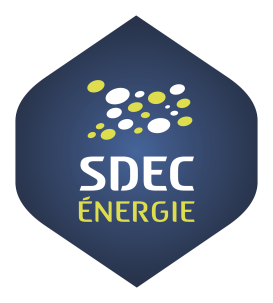 PROGRAMME
LE SDEC ENERGIE 

L’ECLAIRAGE PUBLIC 
Le cadre règlementaire
la technique

ET DEMAIN : IMPACT DE LA TECHNOLOGIE
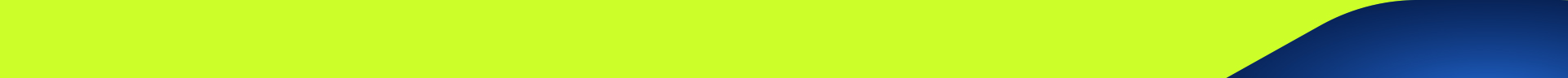 SDEC éNERGIE – SYNDICAT DéPARTEMENTAL D’éNERGIES DU CALVADOS  - SDEC-ENERGIE.FR
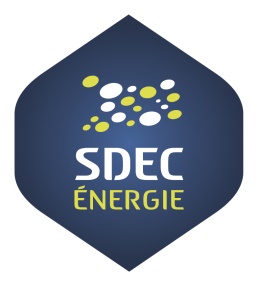 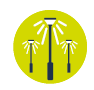 455 collectivités adhérentes
95 249 foyers d’éclairage
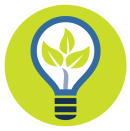 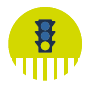 40 communes adhérentes
90 carrefours à feux
16 collectivités adhérentes Energies renouvelables5 communes adhérentes Contributionà la transition énergétique
19 000 000 KWh Cumac de CEE 562 m² de panneaux photovoltaïquesinstallés sur les bâtiments publics
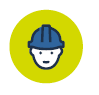 28,3 M€/an investis sur les réseaux (électricité, gaz, télécommunication, éclairage)
1 072 chantiers/an
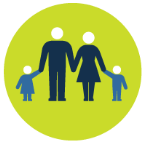 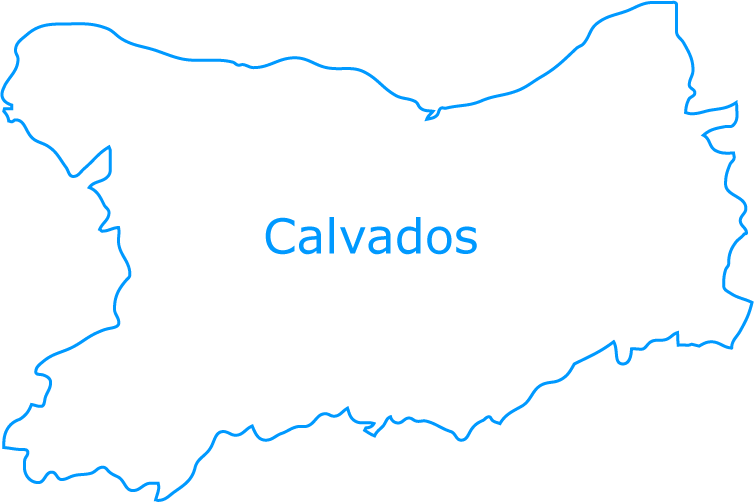 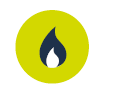 76 collectivités adhérentes1 852 km de réseau public de gaz
90 487 usagers
2 291 GWh de gaz consommé
1 590 familles aidées dans le cadre du fonds de solidarité énergie
5 590 visiteurs à la Maison de l’Energie
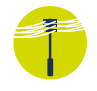 Chiffres clés
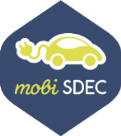 489 collectivités adhérentes19 756 km de réseau public d’électricité
449 238 usagers
4 323 GWh d’électricité consommée
224 bornes de recharge
159 communes équipées
720 abonnés MobiSDEC2 stations hydrogène en cours d’étude
523 collectivités adhérentes au 1er janvier 2019
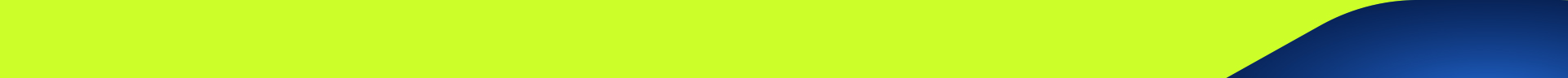 SDEC éNERGIE – SYNDICAT DéPARTEMENTAL D’éNERGIES DU CALVADOS  - SDEC-ENERGIE.FR
L’ECLAIRAGE PUBLIC
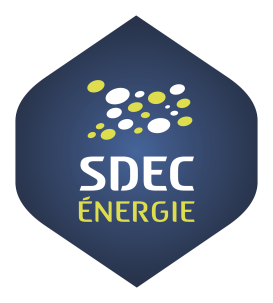 Le cadre règlementaire

la technique
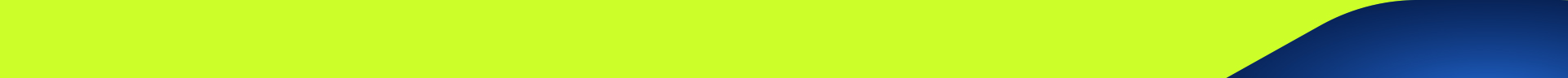 SDEC éNERGIE – SYNDICAT DéPARTEMENTAL D’éNERGIES DU CALVADOS  - SDEC-ENERGIE.FR
L’ECLAIRAGE PUBLIC
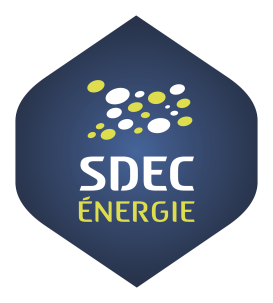 La lumière artificielle permet

Sécuriser les déplacements  auto / piéton

Etendre à la nuit la vie économique et sociale
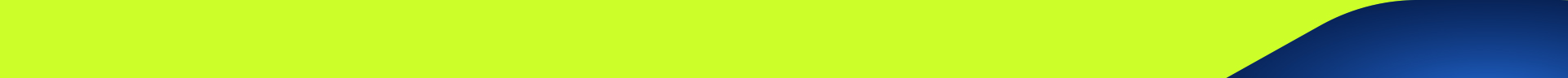 SDEC éNERGIE – SYNDICAT DéPARTEMENTAL D’éNERGIES DU CALVADOS  - SDEC-ENERGIE.FR
L’ECLAIRAGE PUBLIC
Quelques chiffres
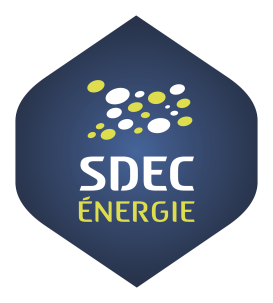 10,5 millions de points lumineux en France dont près de 1 million de lampes à vapeur de mercure recensées en 2015
La température de couleur moyenne installée en 2018 variait de 
2 700 K à 3 500 K
Les LED en éclairage extérieur (collectivités): près de 20 % du parc mais 95 % des rénovations et nouvelles installations aujourd’hui
L’éclairage public représente 41 % des Consommations d’électricité des collectivités territoriales (ADEME)
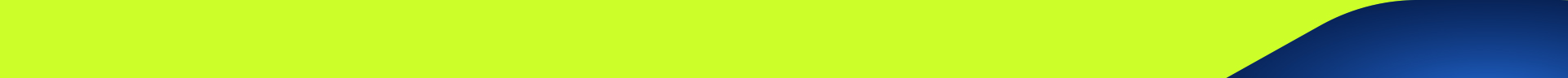 SDEC éNERGIE – SYNDICAT DéPARTEMENTAL D’éNERGIES DU CALVADOS  - SDEC-ENERGIE.FR
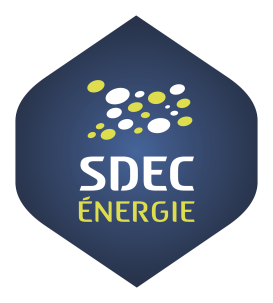 LE CADRE REGLEMENTAIRE
Rappels et évolutions
Transfert de Compétence

Norme  C17-200 – Elaboration des projets Eclairage public et Signalisation lumineuse

Réforme Anti-Endommagement

Arrêté du 14 janvier 2013 relatif aux modalités du contrôle technique des ouvrages des réseaux publics d'électricité
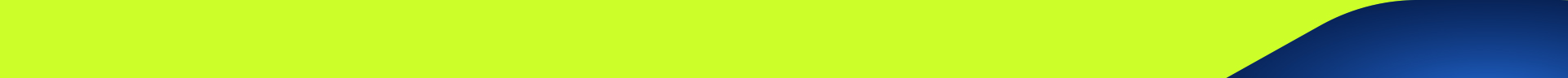 SDEC éNERGIE – SYNDICAT DéPARTEMENTAL D’éNERGIES DU CALVADOS  - SDEC-ENERGIE.FR
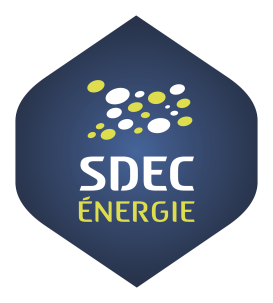 LE CADRE REGLEMENTAIRE
Rappels et évolutions
Norme NF EN 13201 relative aux performances photométriques

Arrêté du 27 décembre 2018 relatif à la prévention, a la réduction et a la limitation des nuisances
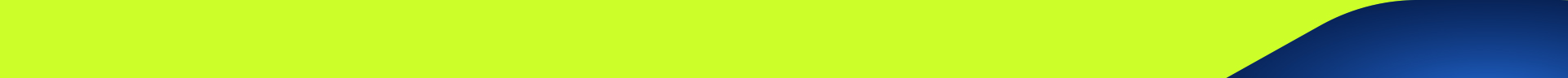 SDEC éNERGIE – SYNDICAT DéPARTEMENTAL D’éNERGIES DU CALVADOS  - SDEC-ENERGIE.FR
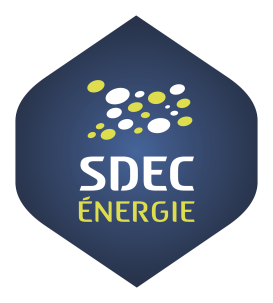 LE CADRE REGLEMENTAIRE
LE TRANSFERT DE COMPETENCE
La maintenance des installations, Préventive, Curative

L’exploitation des installations

La gestion des dommages

La gestion de la fourniture d’électricité

Les investissements sur les ouvrages
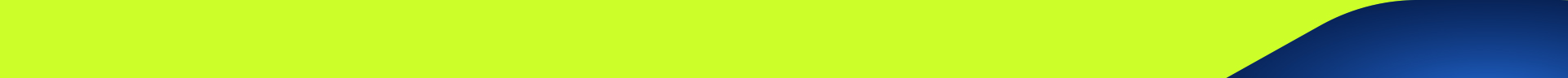 SDEC éNERGIE – SYNDICAT DéPARTEMENTAL D’éNERGIES DU CALVADOS  - SDEC-ENERGIE.FR
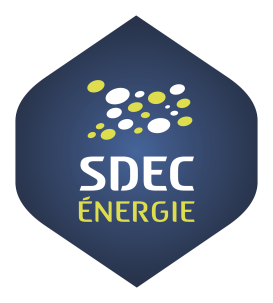 LE CADRE REGLEMENTAIRE
LA C17 200
Cette Norme indique les règles qui définissent les conditions dans lesquelles les installations concernées doivent être établies et maintenues pour assurer la sécurité des personnes et des animaux, la conservation des biens et, lorsqu’elles sont alimentées par un réseau public de distribution, pour éviter toute cause de troubles dans le fonctionnement général de ce réseau.
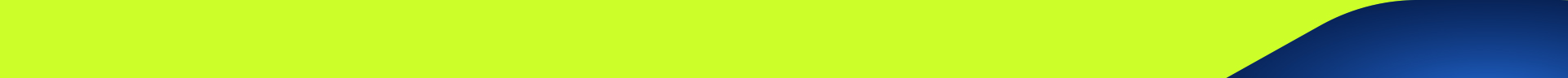 SDEC éNERGIE – SYNDICAT DéPARTEMENTAL D’éNERGIES DU CALVADOS  - SDEC-ENERGIE.FR
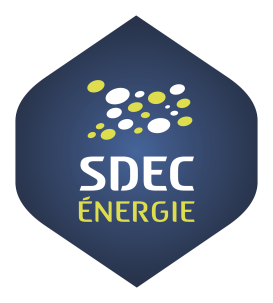 LE CADRE REGLEMENTAIRE

la réforme anti-endommagement
Un guichet unique opérationnel depuis le 1er juillet 2012 pour recenser tous les réseaux et leurs exploitants

le contrôle des compétences des intervenants, depuis le 1er janvier 2018 : AIPR
Autorisation d’Intervention à Proximité des Réseaux – 3 niveaux (Concepteur, Encadrant, Opérateur)
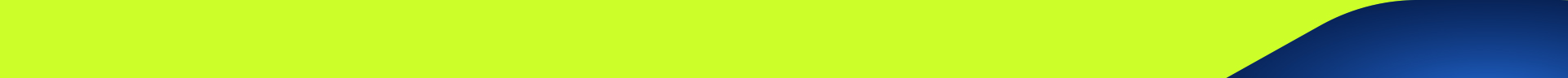 SDEC éNERGIE – SYNDICAT DéPARTEMENTAL D’éNERGIES DU CALVADOS  - SDEC-ENERGIE.FR
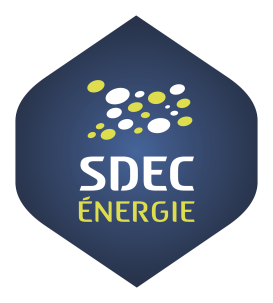 LE CADRE REGLEMENTAIRE

la réforme anti-endommagement
la normalisation des fonds de plan à très grande échelle  - Plan Corps de Rue Simplifié 

Les actions de contrôle menées par la DGPR et les DREAL
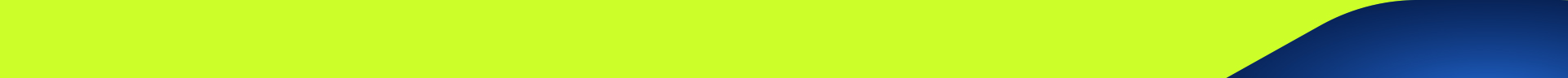 SDEC éNERGIE – SYNDICAT DéPARTEMENTAL D’éNERGIES DU CALVADOS  - SDEC-ENERGIE.FR
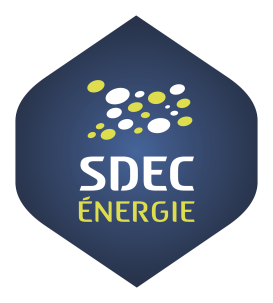 LE CADRE REGLEMENTAIRE

la réforme anti-endommagement
LE PCRS
permettre progressivement à tous les exploitants de réseaux, publics et privés, 
d’utiliser les mêmes fonds de plan pour afficher la cartographie de l’ensemble  des  réseaux  présents  dans  une  même  zone 

de  renforcer  encore  la fiabilité des cartographies de réseaux utilisées sur les chantiers de travaux
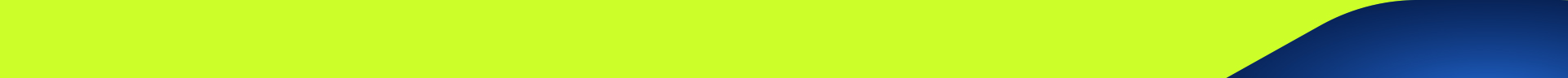 SDEC éNERGIE – SYNDICAT DéPARTEMENTAL D’éNERGIES DU CALVADOS  - SDEC-ENERGIE.FR
LE CADRE REGLEMENTAIRE

Arrêté du 14 janvier 2013 relatif 
aux modalités du contrôle technique des ouvrages des réseaux publics d'électricité
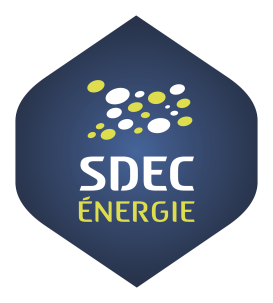 Le maître d'ouvrage commande la vérification des installations à un organisme technique certifié en qualité et indépendant

L'organisme technique procède aux vérifications qu'il estime nécessaires,
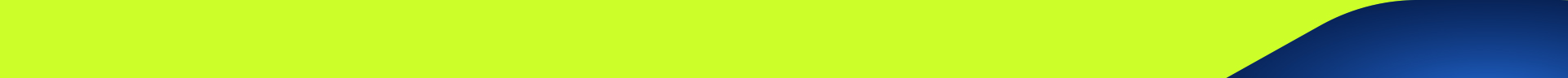 SDEC éNERGIE – SYNDICAT DéPARTEMENTAL D’éNERGIES DU CALVADOS  - SDEC-ENERGIE.FR
LE CADRE REGLEMENTAIRE

Arrêté du 14 janvier 2013 relatif 
aux modalités du contrôle technique des ouvrages des réseaux publics d'électricité
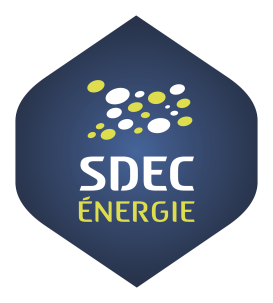 L'organisme technique contrôle le respect des prescriptions applicables à l'ouvrage par exemple en matière de mise à la terre et de liaisons équipotentielles

L'organisme établi un rapport sans observation et les documents permettant l’obtention, par l’entreprise réalisatrice, d’un consuel,
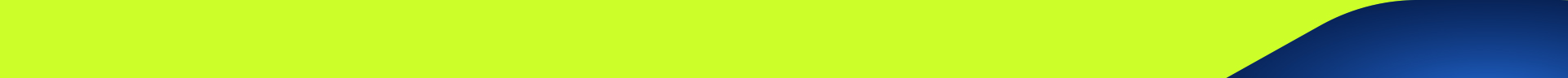 SDEC éNERGIE – SYNDICAT DéPARTEMENTAL D’éNERGIES DU CALVADOS  - SDEC-ENERGIE.FR
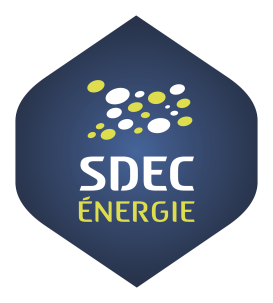 LE CADRE REGLEMENTAIRE
NF EN 13 201 en 4 parties
Norme Européenne de Performances associée à la classification des voies circulées
Partie 1 Exigences de performances –sélection de la classe d’éclairage (Utilisateurs, vitesse, Paramètres spécifiques)

Partie 2 Exigences de performances – définit les performances photométriques des classes de chaussée
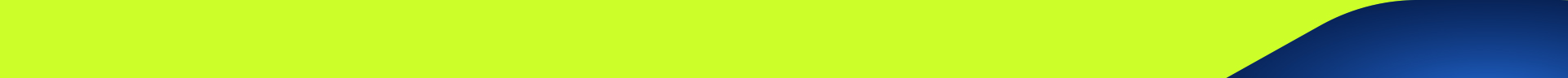 SDEC éNERGIE – SYNDICAT DéPARTEMENTAL D’éNERGIES DU CALVADOS  - SDEC-ENERGIE.FR
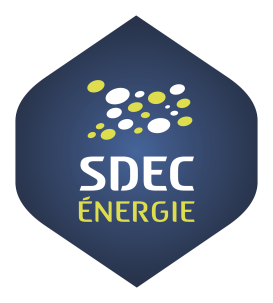 LE CADRE REGLEMENTAIRE
NF EN 13 201 en 4 parties
Partie 3 Calcul des performances – donne les procédures et les méthodes de calcul nécessaires à l’expression des performances photométriques des installations d’éclairage public (éclairement, luminances, maillages de points de calcul et de mesure, calcul de l’éblouissement et du rapport de contiguïté)

Partie 4 Méthode de mesure des performances photométriques – décrit les conventions et les procédures qui prévalent lors de la réception des installations d’éclairage public
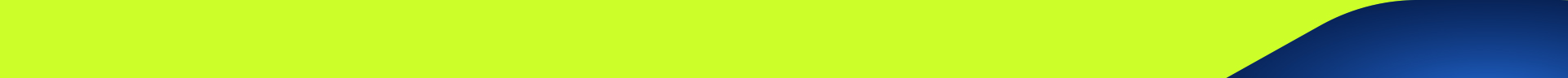 SDEC éNERGIE – SYNDICAT DéPARTEMENTAL D’éNERGIES DU CALVADOS  - SDEC-ENERGIE.FR
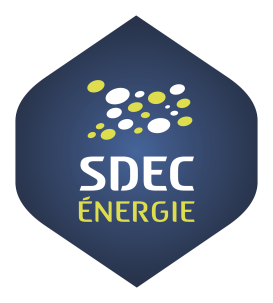 LE CADRE REGLEMENTAIRE
NF EN 13 201 en 4 parties
Exemple  
recommandation Lotissement vitesse limitée à 50km/h : 
Eclairement  10 à 15 Lux mini
Uniformité (Emin/Emoy ): 0,4
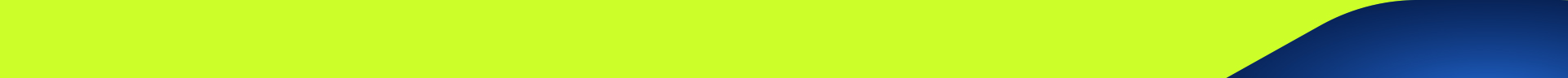 SDEC éNERGIE – SYNDICAT DéPARTEMENTAL D’éNERGIES DU CALVADOS  - SDEC-ENERGIE.FR
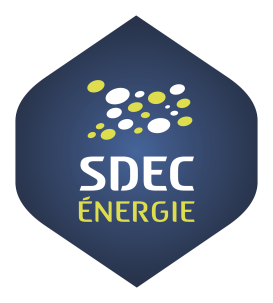 LE CADRE REGLEMENTAIRE

Arrêté du 27 décembre 2018 relatif à la prévention, a la réduction et a la limitation des nuisances lumineuses
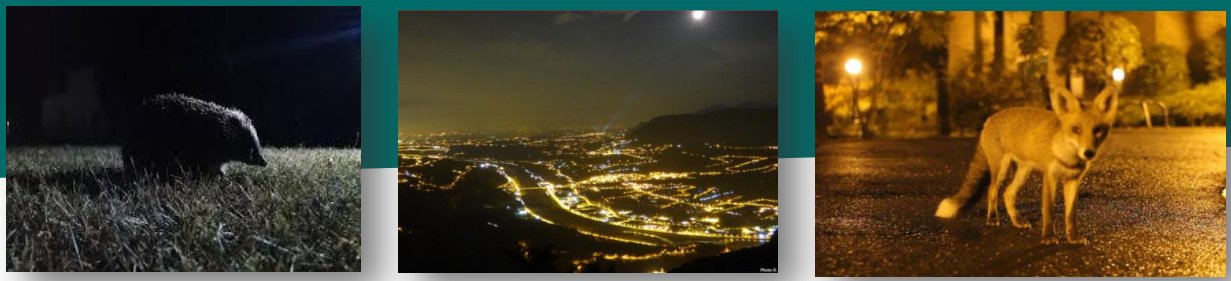 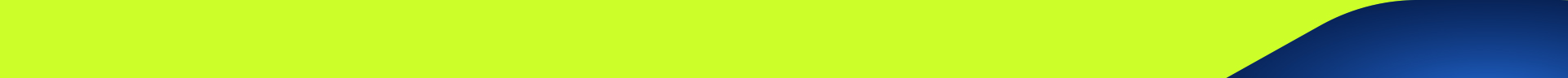 SDEC éNERGIE – SYNDICAT DéPARTEMENTAL D’éNERGIES DU CALVADOS  - SDEC-ENERGIE.FR
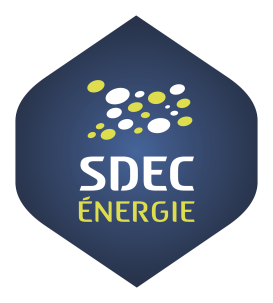 LE CADRE REGLEMENTAIRE

Arrêté du 27 décembre 2018 relatif à la prévention, a la réduction et a la limitation des nuisances lumineuses
Pourquoi limiter l’éclairage nocturne?> L’intérêt de la nuitLa majorité du vivant est nocturne30 % des vertébrés60 % des invertébrés
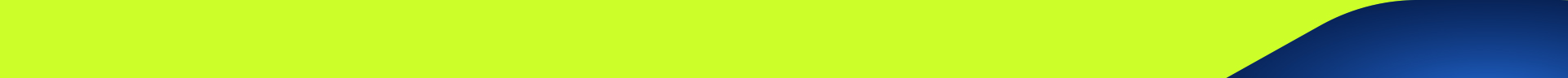 SDEC éNERGIE – SYNDICAT DéPARTEMENTAL D’éNERGIES DU CALVADOS  - SDEC-ENERGIE.FR
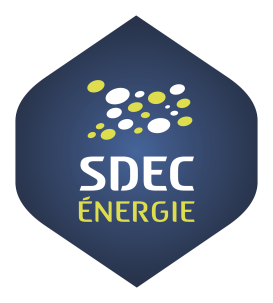 LE CADRE REGLEMENTAIRE

Arrêté du 27 décembre 2018 relatif à la prévention, a la réduction et a la limitation des nuisances lumineuses
Les impacts sur la flore

Désynchronisation = Perturbations du cycle biologique
- Absence ou retard de germination
- Absence de chute de feuilles
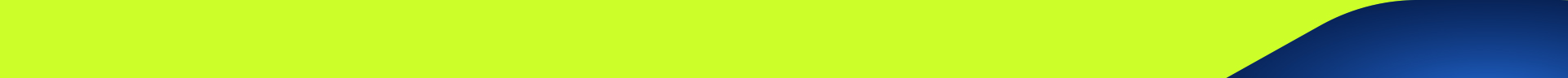 SDEC éNERGIE – SYNDICAT DéPARTEMENTAL D’éNERGIES DU CALVADOS  - SDEC-ENERGIE.FR
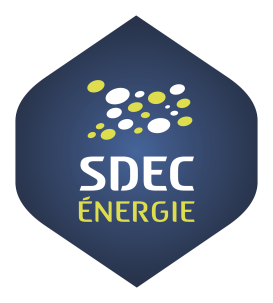 LE CADRE REGLEMENTAIRE

Arrêté du 27 décembre 2018 relatif à la prévention, a la réduction et a la limitation des nuisances lumineuses
Les impacts sur la faune

Répulsion/attraction
Perte de repère/désorientation
Effet démographique (piège, collision)
Déséquilibre populationnel (proie/prédateur)
Désynchronisation
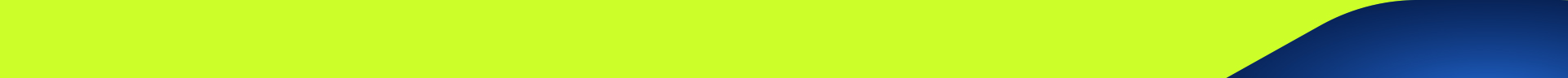 SDEC éNERGIE – SYNDICAT DéPARTEMENTAL D’éNERGIES DU CALVADOS  - SDEC-ENERGIE.FR
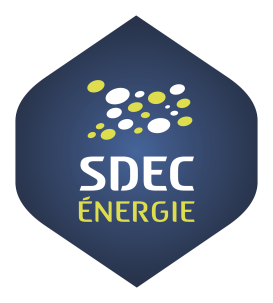 LE CADRE REGLEMENTAIRE

Arrêté du 27 décembre 2018 relatif à la prévention, a la réduction et a la limitation des nuisances lumineuses
Les impacts sur la santé humaine

Stress

Vieillissement
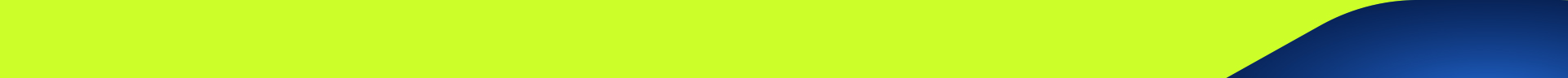 SDEC éNERGIE – SYNDICAT DéPARTEMENTAL D’éNERGIES DU CALVADOS  - SDEC-ENERGIE.FR
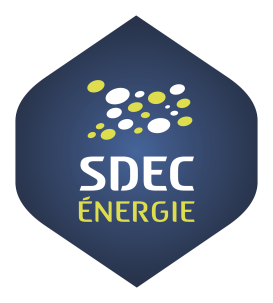 LE CADRE REGLEMENTAIRE

Arrêté du 27 décembre 2018 relatif à la prévention, a la réduction et a la limitation des nuisances lumineuses
Les impacts sur les continuités écologiques

Fragmentation et mitage nocturne
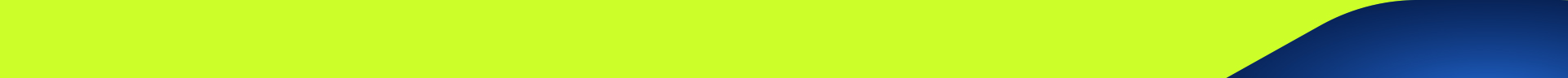 SDEC éNERGIE – SYNDICAT DéPARTEMENTAL D’éNERGIES DU CALVADOS  - SDEC-ENERGIE.FR
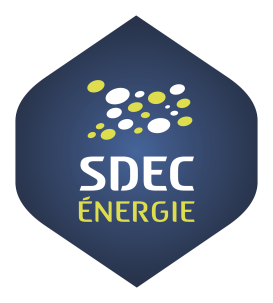 LE CADRE REGLEMENTAIRE

Arrêté du 27 décembre 2018 relatif à la prévention, a la réduction et a la limitation des nuisances lumineuses
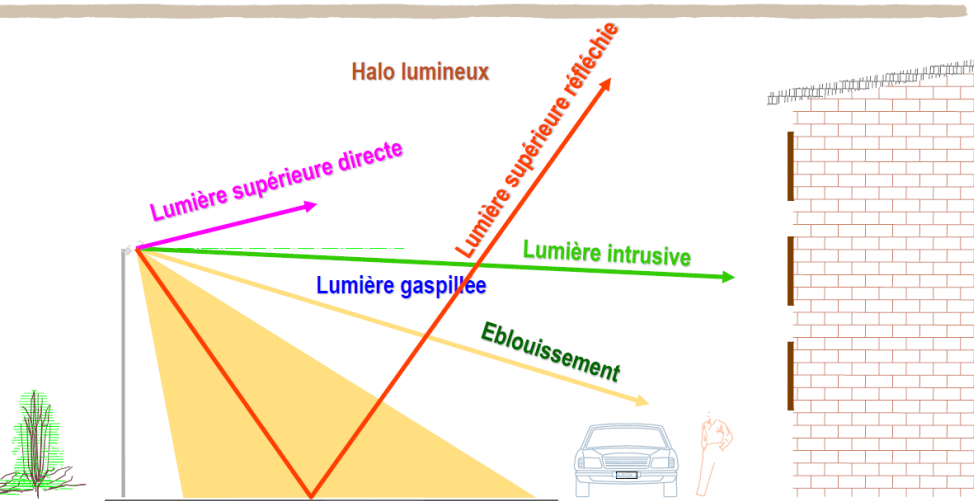 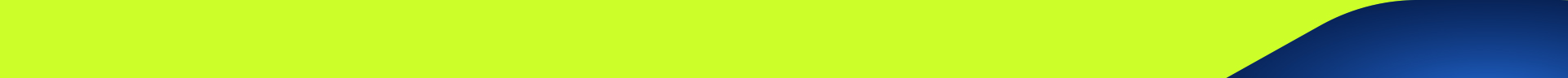 SDEC éNERGIE – SYNDICAT DéPARTEMENTAL D’éNERGIES DU CALVADOS  - SDEC-ENERGIE.FR
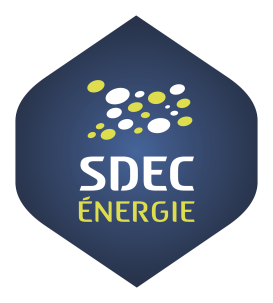 LE CADRE REGLEMENTAIRE

Arrêté du 27 décembre 2018 relatif à la prévention, a la réduction et a la limitation des nuisances lumineuses
installations d’éclairage :

extérieur destiné à favoriser la sécurité des déplacements, des personnes et des biens et le confort des usagers

de mise en lumière du patrimoine, du cadre bâti, ainsi que des parcs et jardins

des équipements sportifs de plein air ou découvrables
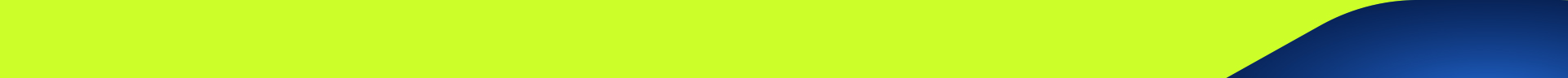 SDEC éNERGIE – SYNDICAT DéPARTEMENTAL D’éNERGIES DU CALVADOS  - SDEC-ENERGIE.FR
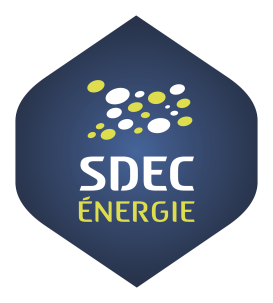 LE CADRE REGLEMENTAIRE

Arrêté du 27 décembre 2018 relatif à la prévention des nuisances lumineuses
installations d’éclairage :

des bâtiments non résidentiels, recouvrant à la fois l’illumination des bâtiments et l’éclairage intérieur émis vers l’extérieur de ces mêmes bâtiments, à l’exclusion des gares de péage

des parcs de stationnements non couverts ou semi-couverts
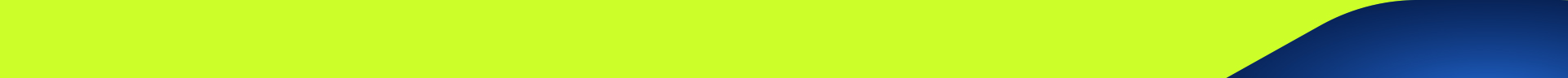 SDEC éNERGIE – SYNDICAT DéPARTEMENTAL D’éNERGIES DU CALVADOS  - SDEC-ENERGIE.FR
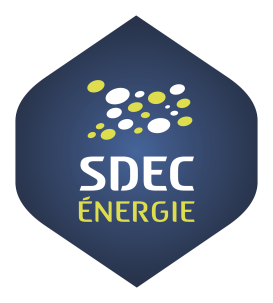 LE CADRE REGLEMENTAIRE

Arrêté du 27 décembre 2018 relatif à la prévention des nuisances lumineuses
installations d’éclairage :


événementiel extérieur

de chantiers en extérieur
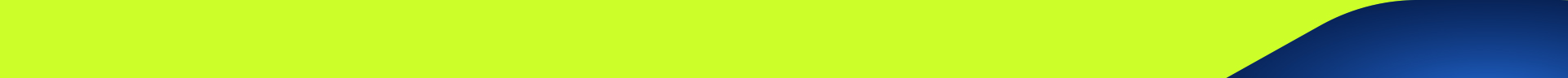 SDEC éNERGIE – SYNDICAT DéPARTEMENTAL D’éNERGIES DU CALVADOS  - SDEC-ENERGIE.FR
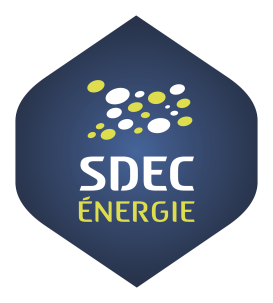 LE CADRE REGLEMENTAIRE

Arrêté du 27 décembre 2018 relatif à la prévention des nuisances lumineuses
Aucune sources de lumières vers le la Mer et le sable et surtout vers le ciel



1% maximum du flux du luminaire

4% maximum du flux pose
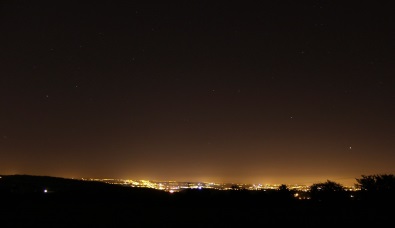 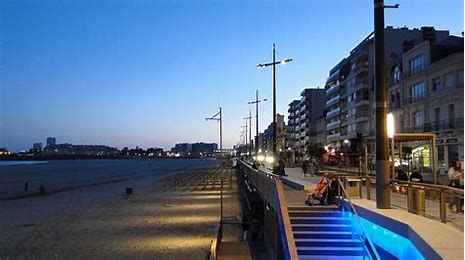 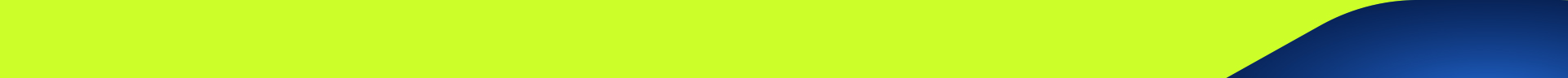 SDEC éNERGIE – SYNDICAT DéPARTEMENTAL D’éNERGIES DU CALVADOS  - SDEC-ENERGIE.FR
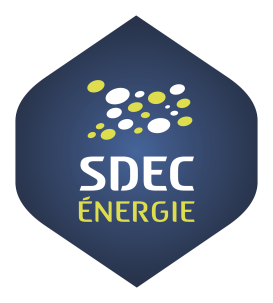 LE CADRE REGLEMENTAIRE

Arrêté du 27 décembre 2018 relatif à la prévention des nuisances lumineuses
Température de couleur des sources = 3000° Kelvins pour l’éclairage routier

Une attention particulière au positionnement des lampadaires pour minimiser l’impact de la lumière intrusive 

Extinction à 1h00 du matin de toute les mises en valeur et éclairage dans les parc et jardin ou 1h00 après  fermeture
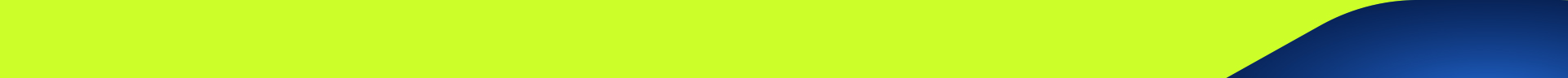 SDEC éNERGIE – SYNDICAT DéPARTEMENTAL D’éNERGIES DU CALVADOS  - SDEC-ENERGIE.FR
LE CADRE REGLEMENTAIRE
Arrêté du 27 décembre 2018 
relatif à la prévention des nuisances lumineuses
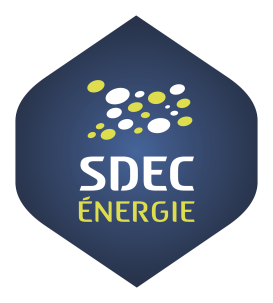 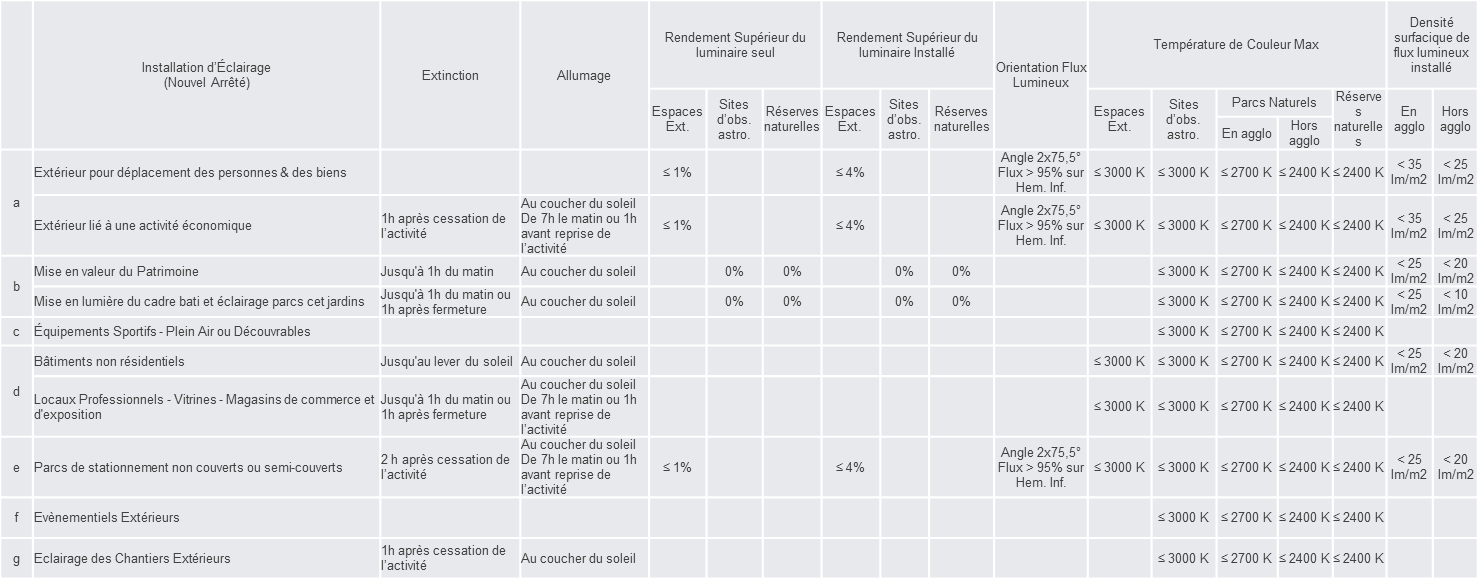 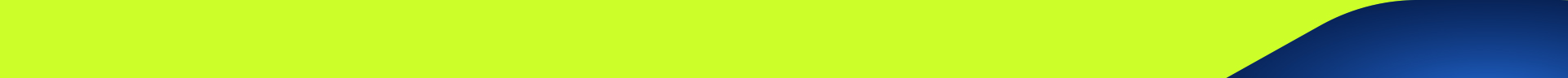 SDEC éNERGIE – SYNDICAT DéPARTEMENTAL D’éNERGIES DU CALVADOS  - SDEC-ENERGIE.FR
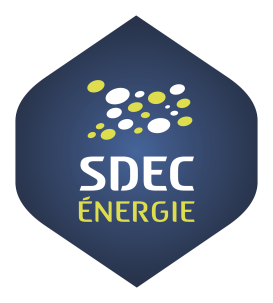 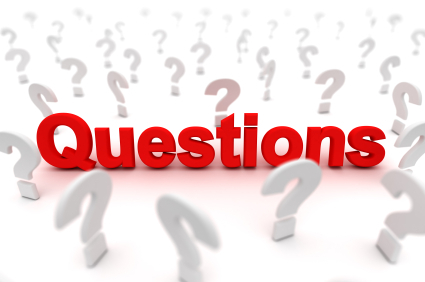 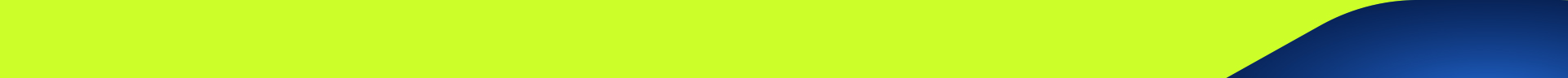 SDEC éNERGIE – SYNDICAT DéPARTEMENTAL D’éNERGIES DU CALVADOS  - SDEC-ENERGIE.FR
[Speaker Notes: Mapéo Calvados est un service cartographique proposé par le Département du Calvados et le SDEC ENERGIE aux collectivités du Calvados mais également aux partenaires. 

Le service permet de consulter diverses informations en lien avec l’aménagement du territoire : 
Le cadastre
L’urbanisme
Les données environnementales
Les réseaux…

Actuellement, un profil est dédié aux bureaux d’étude et aménageurs dans lequel vous retrouverez les données présentées sur la diapo.]
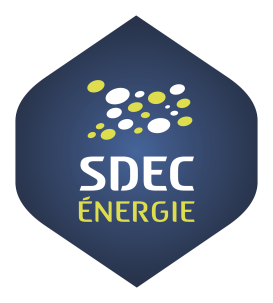 La TECHNIQUE
L’armoire 3 portes 3 COMPARTIMENTS grand ET petit modèle
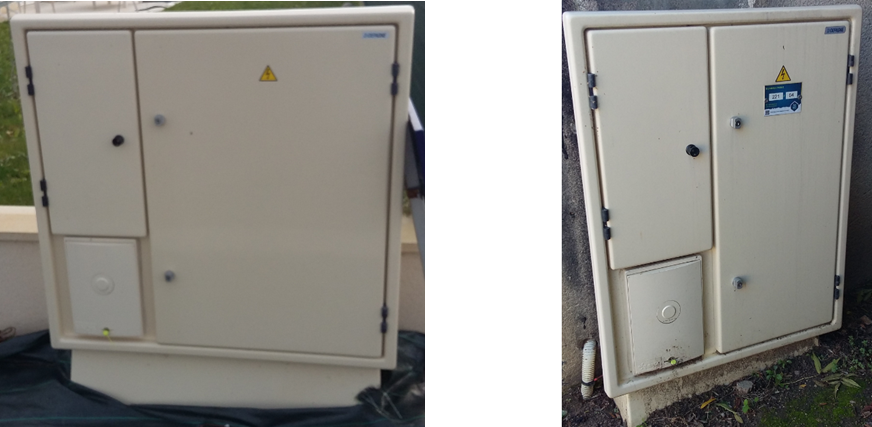 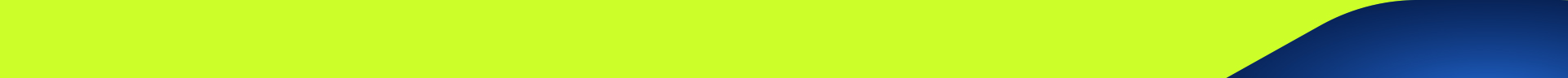 SDEC éNERGIE – SYNDICAT DéPARTEMENTAL D’éNERGIES DU CALVADOS  - SDEC-ENERGIE.FR
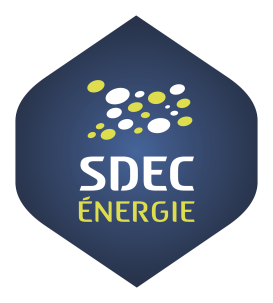 La technique
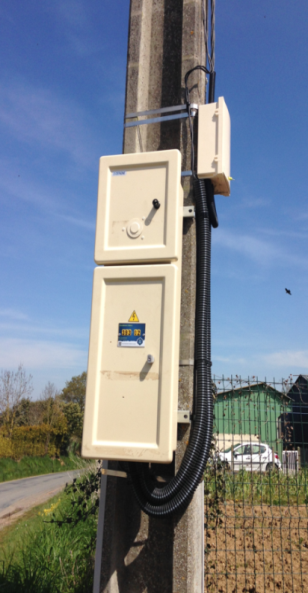 L ’armoire sur poteau
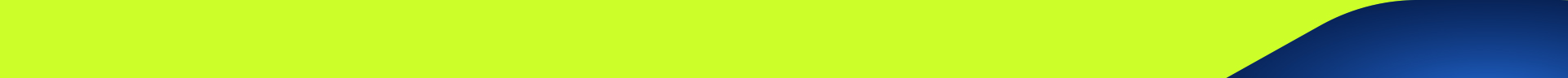 SDEC éNERGIE – SYNDICAT DéPARTEMENTAL D’éNERGIES DU CALVADOS  - SDEC-ENERGIE.FR
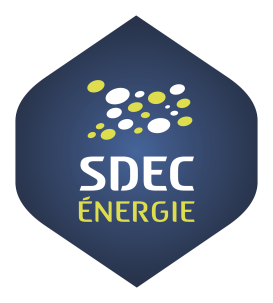 La technique
Mise en place de câbles 4 conducteurs pour permettre une meilleure sélectivité (2 phases et 2 neutres)

Les câbles sont posés sous fourreaux et associés à la mise en place d’un cuivre nu 25mm² (liaison équipotentielle)
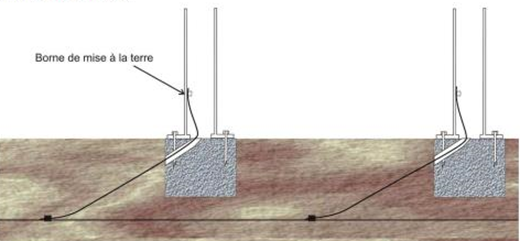 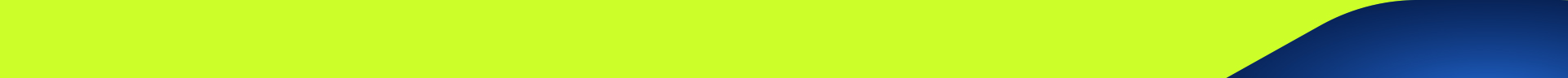 SDEC éNERGIE – SYNDICAT DéPARTEMENTAL D’éNERGIES DU CALVADOS  - SDEC-ENERGIE.FR
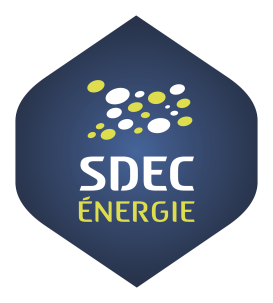 La technique
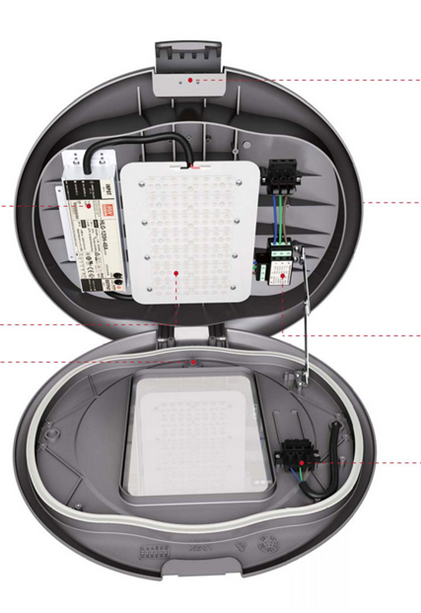 LED
Puissance déterminée par 
l’étude photométrique

Température de couleur 3 000°Kelvin

Accessoire

Détection (intégré ou déporté)
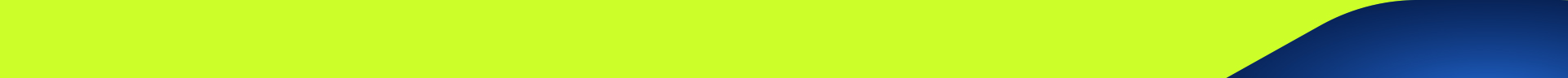 SDEC éNERGIE – SYNDICAT DéPARTEMENTAL D’éNERGIES DU CALVADOS  - SDEC-ENERGIE.FR
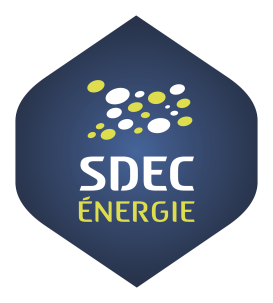 La technique
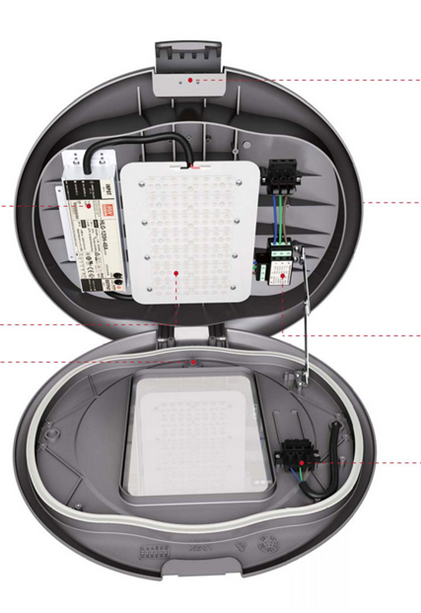 ULR 1% en sortie d’usine et 4% 
maximum un fois le luminaire posé

Pré-câblé 4 conducteurs à la longueur 
nécessaire au projet (hauteur de mat)

Driver DALI

Equipé de parafoudre 
avec Imax = 10kA minimum (déporté)
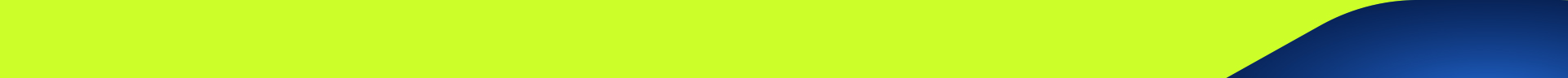 SDEC éNERGIE – SYNDICAT DéPARTEMENTAL D’éNERGIES DU CALVADOS  - SDEC-ENERGIE.FR
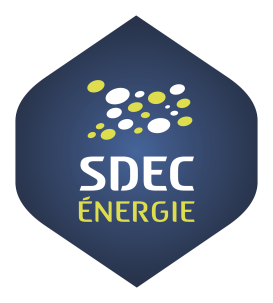 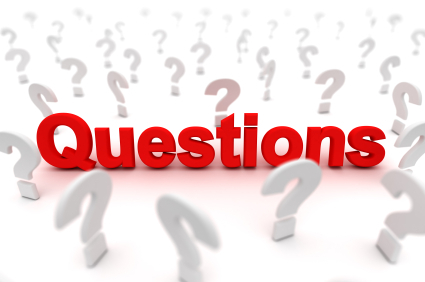 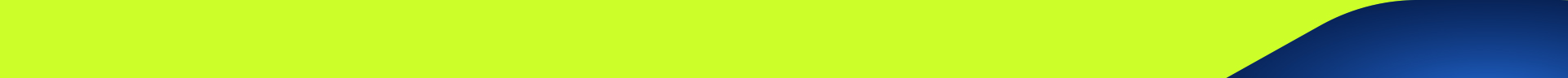 SDEC éNERGIE – SYNDICAT DéPARTEMENTAL D’éNERGIES DU CALVADOS  - SDEC-ENERGIE.FR
[Speaker Notes: Mapéo Calvados est un service cartographique proposé par le Département du Calvados et le SDEC ENERGIE aux collectivités du Calvados mais également aux partenaires. 

Le service permet de consulter diverses informations en lien avec l’aménagement du territoire : 
Le cadastre
L’urbanisme
Les données environnementales
Les réseaux…

Actuellement, un profil est dédié aux bureaux d’étude et aménageurs dans lequel vous retrouverez les données présentées sur la diapo.]
ET DEMAIN : IMPACT DE LA 
TECHNOLOGIE SUR NOTRE METIER
Vers un éclairage connecté et des innovations technologiques
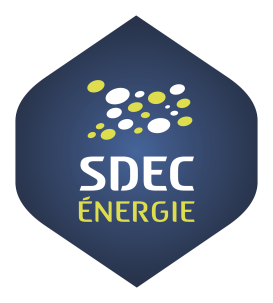 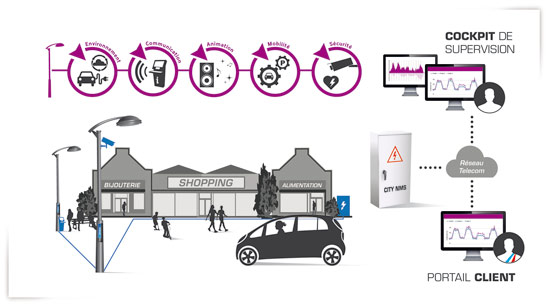 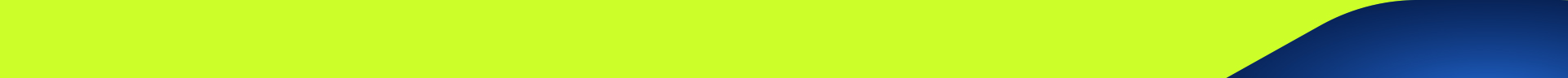 SDEC éNERGIE – SYNDICAT DéPARTEMENTAL D’éNERGIES DU CALVADOS  - SDEC-ENERGIE.FR
ET DEMAIN : IMPACT DE LA 
TECHNOLOGIE SUR NOTRE METIER
Vers un éclairage connecté et des innovations technologiques
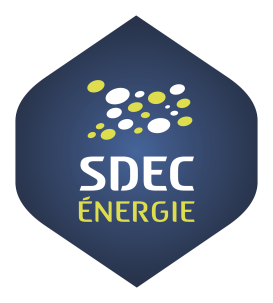 La télégestion de l’éclairage

La relève des compteurs à distance

La vidéo surveillance / vidéo protection

La gestion des panneaux à messages variables

La sonorisation

Le contrôle de l’air

Etc….
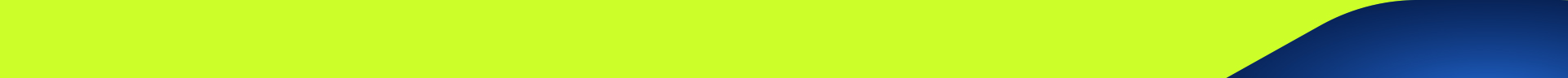 SDEC éNERGIE – SYNDICAT DéPARTEMENTAL D’éNERGIES DU CALVADOS  - SDEC-ENERGIE.FR
ET DEMAIN : IMPACT DE LA 
TECHNOLOGIE SUR NOTRE METIER
Vers un éclairage connecté et des innovations technologiques
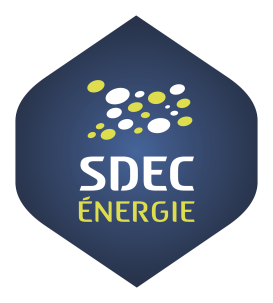 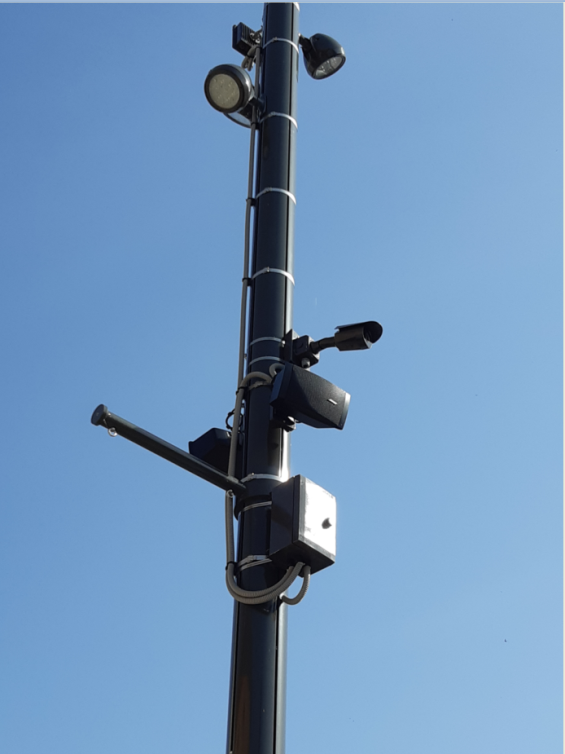 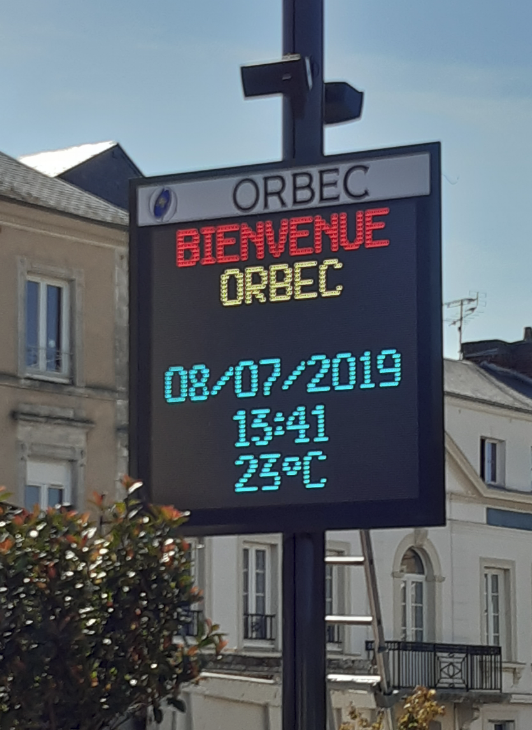 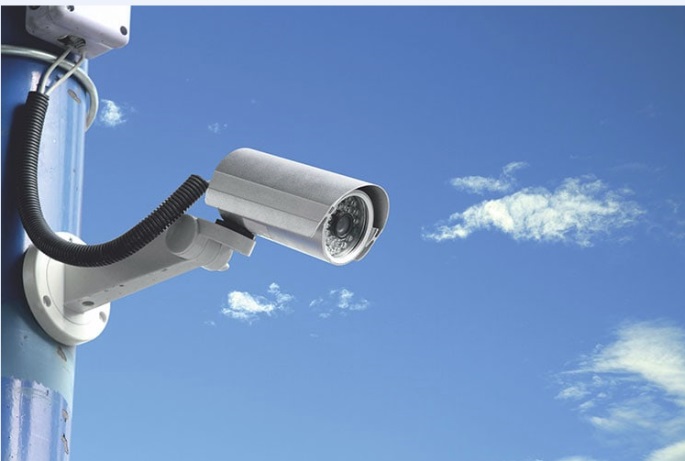 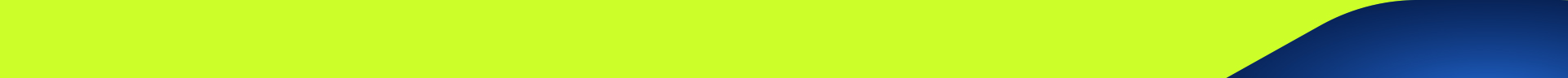 SDEC éNERGIE – SYNDICAT DéPARTEMENTAL D’éNERGIES DU CALVADOS  - SDEC-ENERGIE.FR
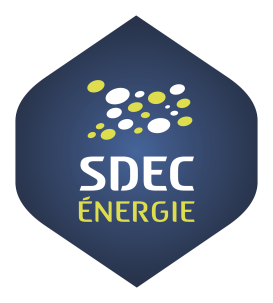 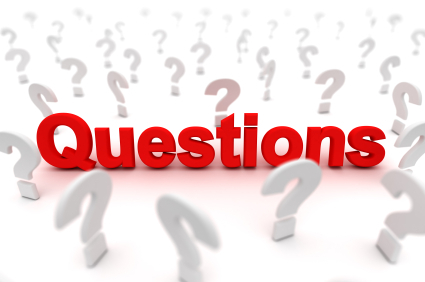 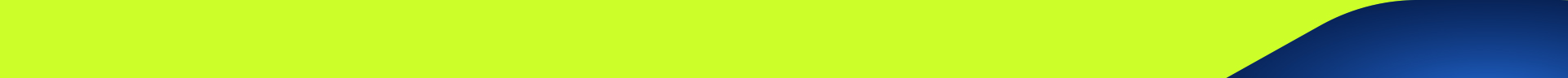 SDEC éNERGIE – SYNDICAT DéPARTEMENTAL D’éNERGIES DU CALVADOS  - SDEC-ENERGIE.FR
[Speaker Notes: Mapéo Calvados est un service cartographique proposé par le Département du Calvados et le SDEC ENERGIE aux collectivités du Calvados mais également aux partenaires. 

Le service permet de consulter diverses informations en lien avec l’aménagement du territoire : 
Le cadastre
L’urbanisme
Les données environnementales
Les réseaux…

Actuellement, un profil est dédié aux bureaux d’étude et aménageurs dans lequel vous retrouverez les données présentées sur la diapo.]